A day in the life of a Senior Sales Specialist at Microsoft
Microsoft 365 Copilot
Buy
Areas of investment: Learning and new initiatives
~5 hours per week
Better communication with colleagues
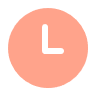 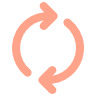 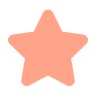 Wanthipa is a 
Senior Sales Specialist for
Microsoft Thailand
Benefits
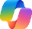 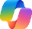 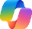 Copilot Chat1
Copilot Chat1
Copilot Chat2
8:30 am
8:40 am
9:00 am
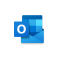 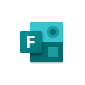 Copilot in Outlook
Copilot in Forms
In the morning, Wanthipa kicks off her day by catching up on her email, meetings, and Teams chat messages. She uses Copilot to organize them in a clear way where her action items are listed so she can manage her time and tasks efficiently and effectively.
Wanthipa prepares for a customer meeting. She needs to understand the customer’s business. She asks Copilot to research for industry trends, ideas on use cases, and benefits from the use of Microsoft 365 Copilot.
Wanthipa replies to all pending actions from the meeting she joined yesterday by using Copilot in Outlook to help to draft an email.
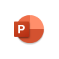 Copilot in PowerPoint
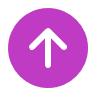 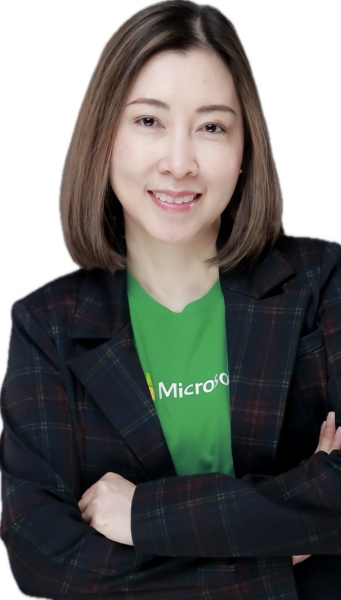 Example prompts: Generate 5 ideas on how an insurance company can benefit from using Microsoft 365 Copilot.
Generate 5 use cases for a marketing team in the insurance industry to use Microsoft 365 Copilot.
Example prompt: Draft an email with meeting notes and follow up tasks to be shared with internal stakeholders. Create a table with Action items, Action owners, and timelines discussed.
Example prompt: Summarize my mails, Teams messages, and Meetings from the last few days. Create me a table with column, (Mail/Teams Chat/Meeting) | Topic | Summarization | Action item | Follow Up.
3:00 pm
11:00 am
1:00 pm
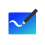 Copilot in Whiteboard
Wanthipa has an upcoming meeting with a CEO to present an AI transformation plan. She uses Copilot to create a presentation outline and Copilot in PowerPoint to help generate the draft presentation.
Wanthipa is preparing a few documents, including an end-user survey, to use for her Microsoft 365 migration project. She uses Copilot in Forms to help her develop the documents.
Wanthipa will do a demo for the customer’s product marketing team. She uses Copilot in Whiteboard to help ideate on new product and services ideas.
Example prompt: Generate ideas for a new investment product for customers just beginning their careers.
Example prompts: Create a presentation outline for developing AI transformation roadmap plan in 3 years to present to CEO of Insurance customer.
Generate presentation used file [AI roadmap.docx] to present to a CEO of an Insurance company.
Example prompt: Generate end-user survey questions. For each question include detailed response options. Include sections on communication prior to migration, onboarding, training, and issues handling.